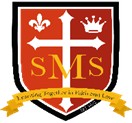 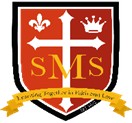 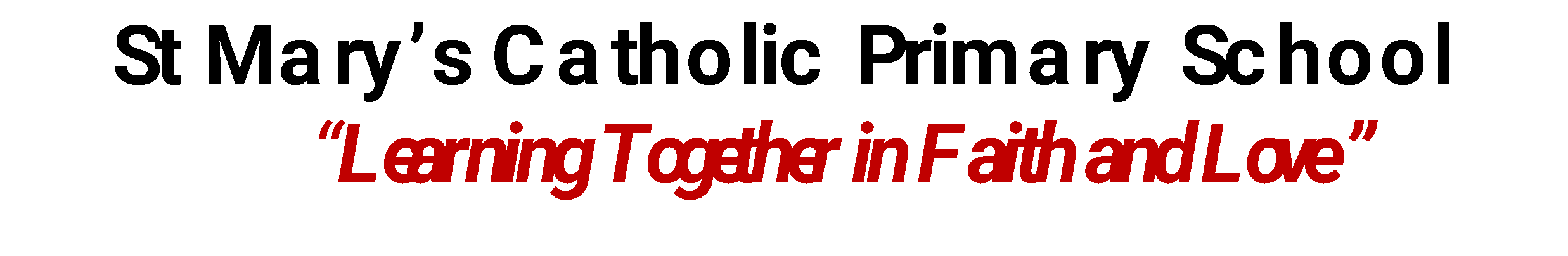 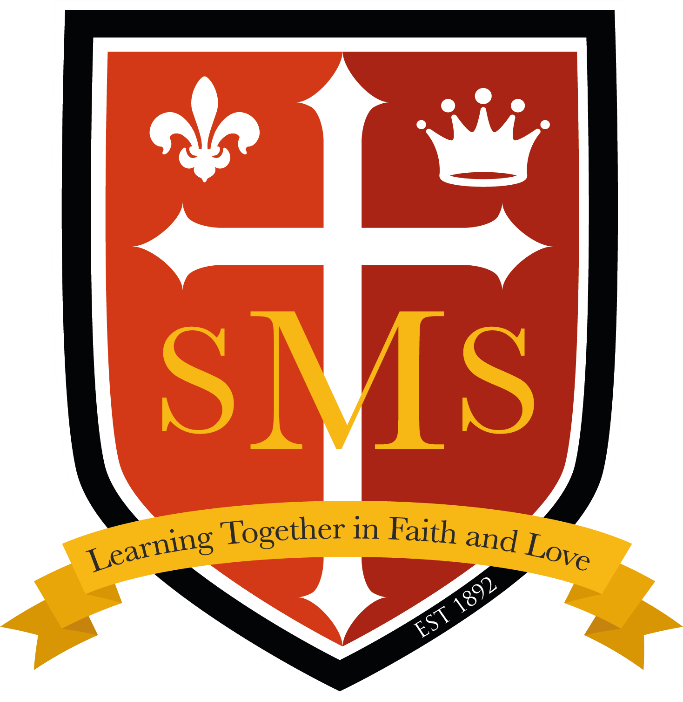 Whole School 
 Star of the Week 
Friday 28th February 2025
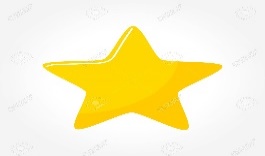 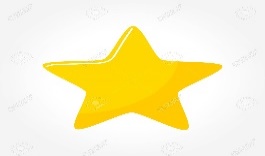 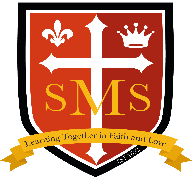 Our Father who art in Heaven
Hallowed be Thy Name
Thy Kingdom come
Thy will be done on Earth as it is in Heaven
Give us this day our daily bread
And forgive us our trespasses
As we forgive those who trespass against us
And lead us not into temptation 
But deliver us from evil
Amen
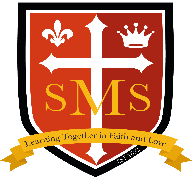 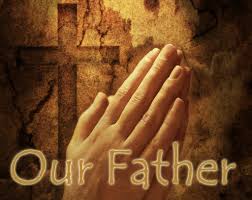 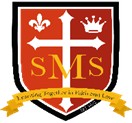 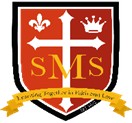 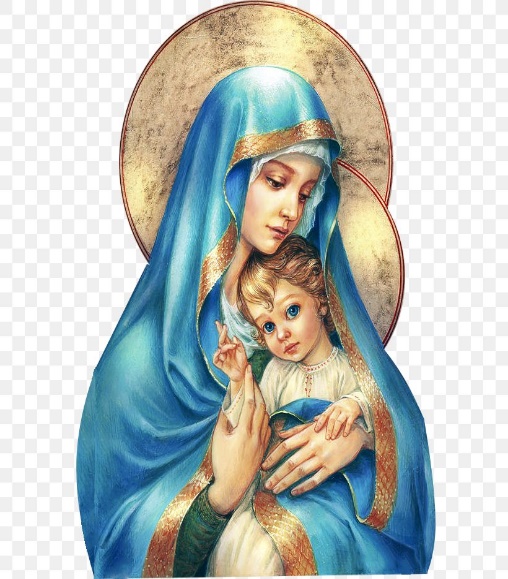 Hail Mary, Full of Grace
The Lord is with Thee
Blessed are Thou amongst women 
And Blessed is the fruit of Thy womb, Jesus
Holy Mary , Mother of God
Pray for us sinners 
Now and in the hour of our death
Amen
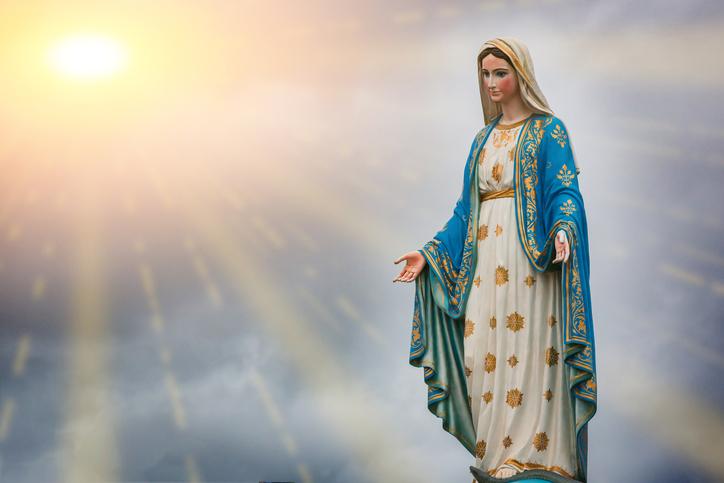 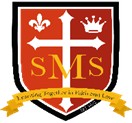 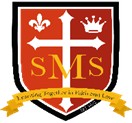 St Mary’s School Prayer
 
O Holy Mary,
Mother and Patron of our school, 
Turn your eyes of mercy towards us,
that we may love God
With all our hearts!
May we imitate the tenderness
of your Son, Jesus,
showing love and respect
For each person
and ourselves as children of God.
Guided by the Holy Spirit,
May we create the school,
where Mercy and Compassion
Is the centre of our lives.
Amen
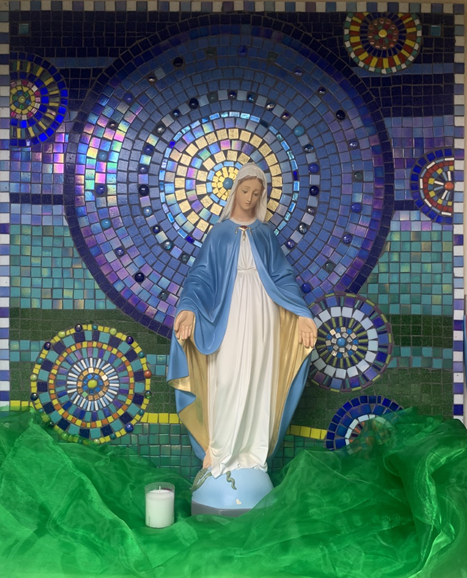 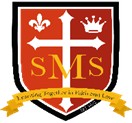 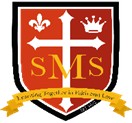 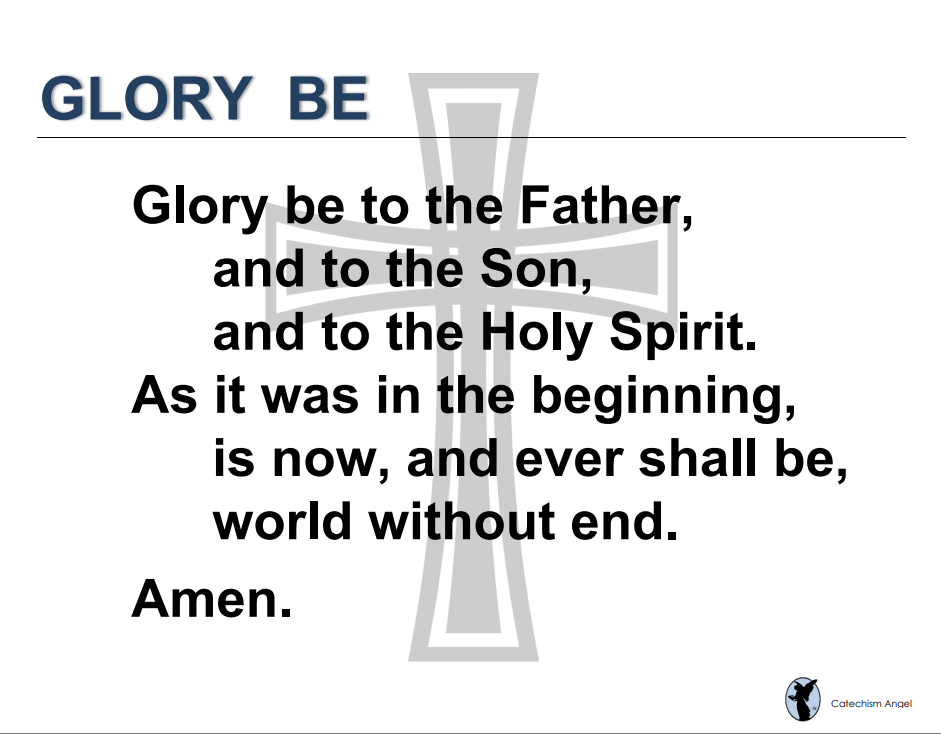 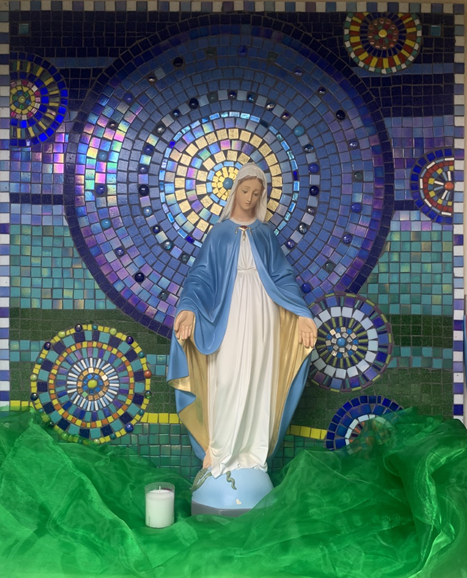 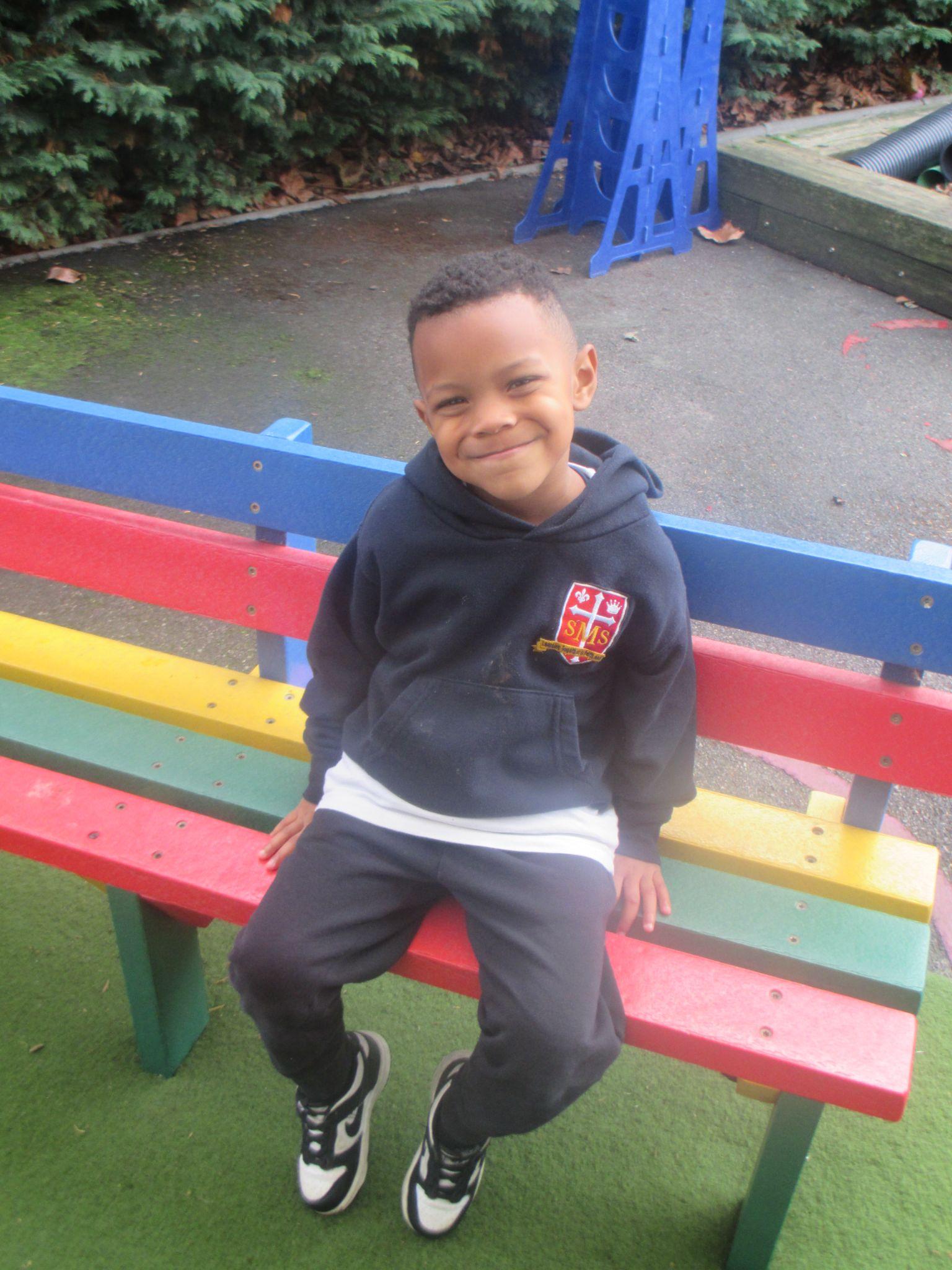 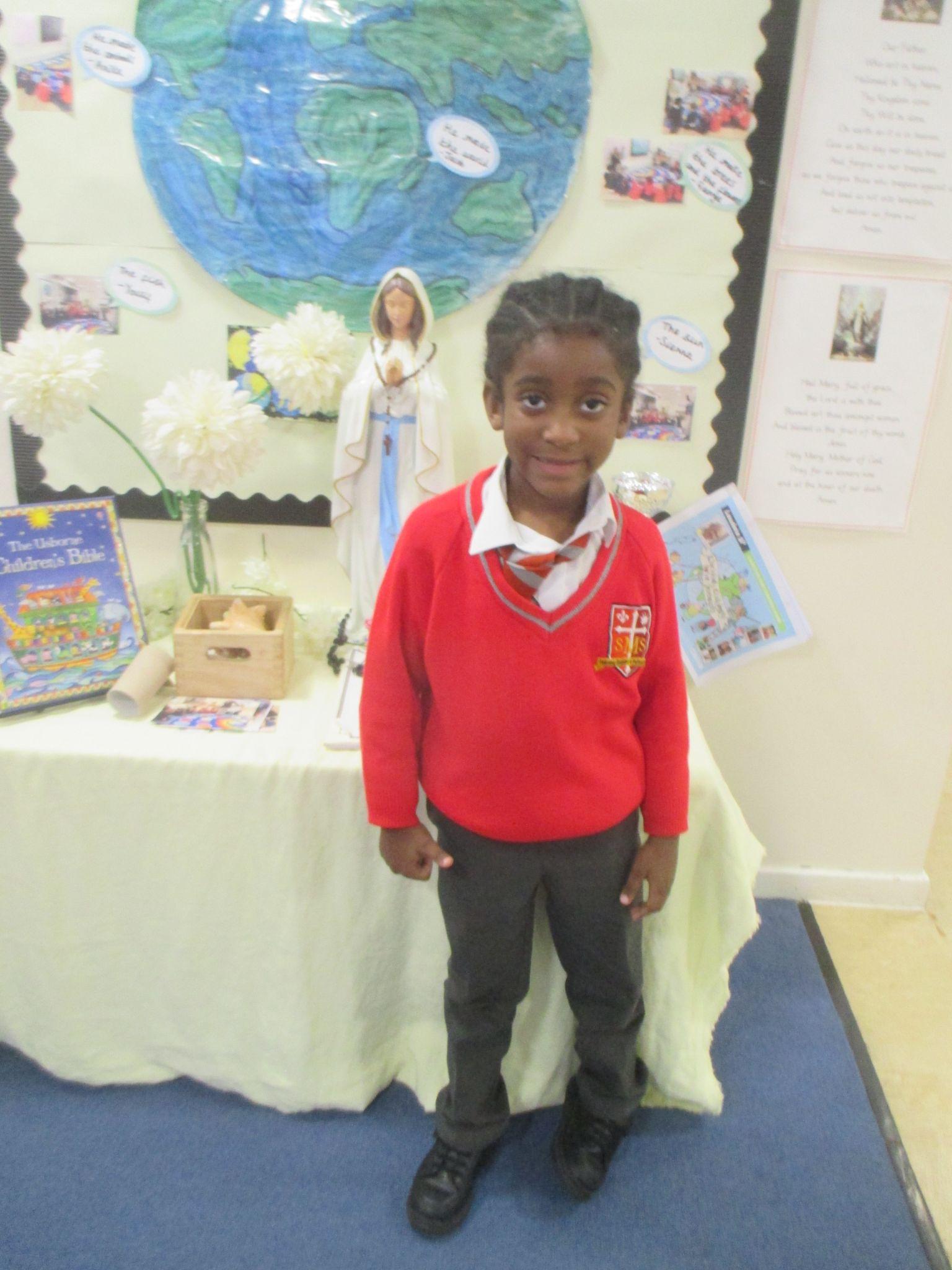 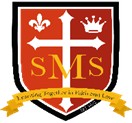 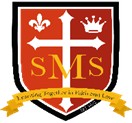 Nursery- Kannon, For having an excellent first week back to school and showing us his positive role model behaviour. 


Reception- Joshua- For working extremely hard in phonics and Literacy lessons and being proud of his achievements. 

Miss Barker
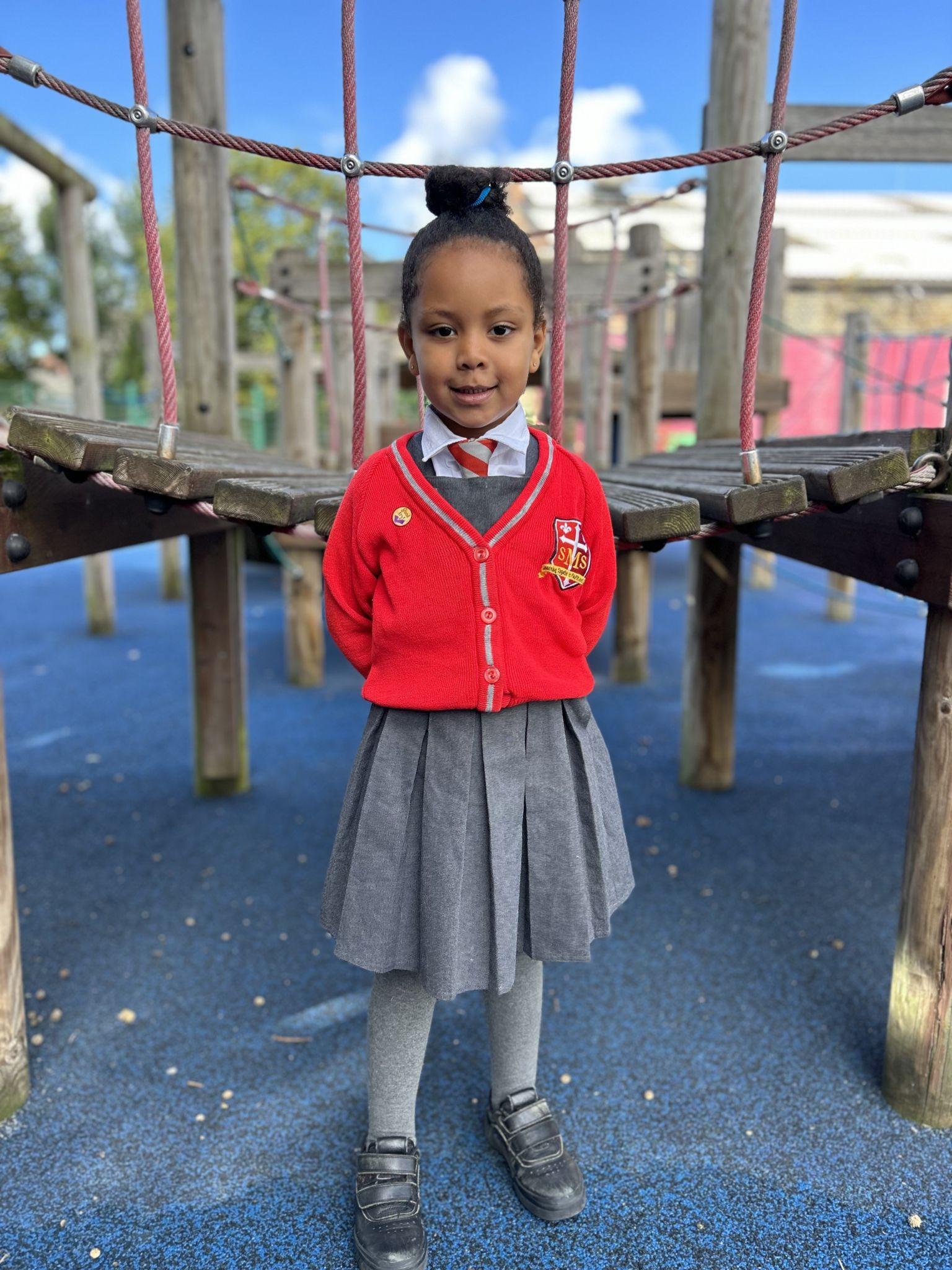 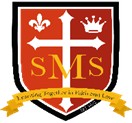 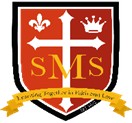 Year 1
Naomi
For trying hard in her phonics group and having a go on her own!
Miss Sweet
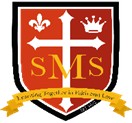 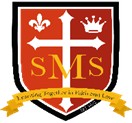 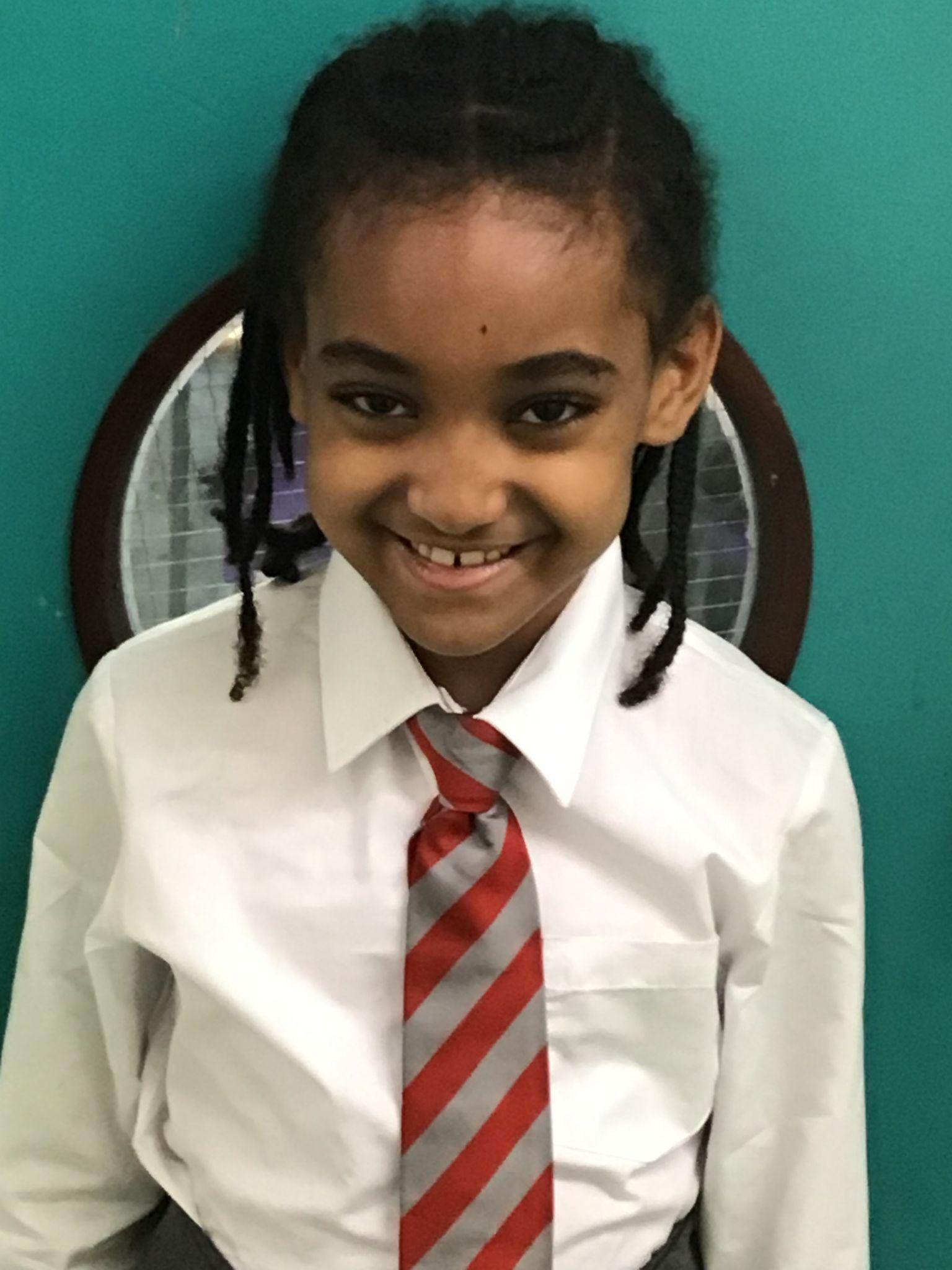 Year 2
Zeema
For consistently demonstrating our school values in her work and play.


Mr Whear
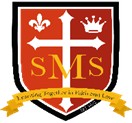 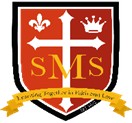 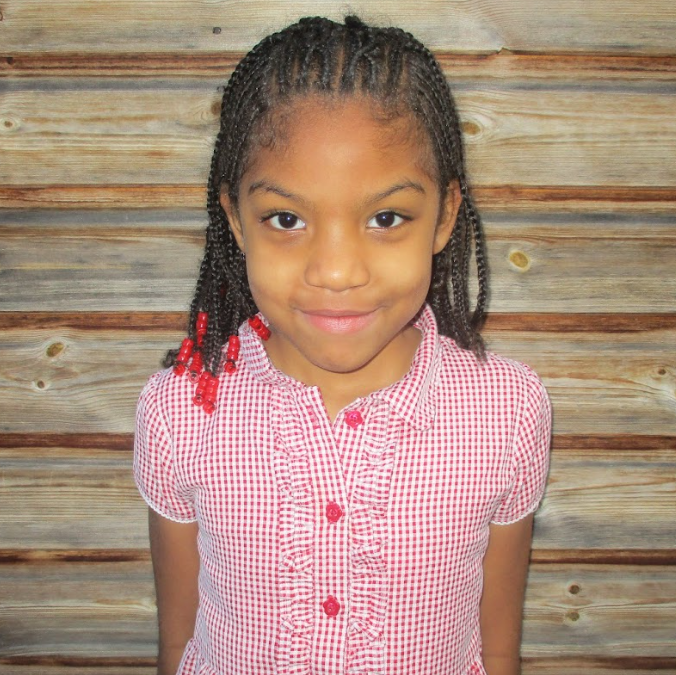 Year 3

Kareema
For making an effort to contribute more in class discussions and be more vocal about her thoughts and feelings!

Miss Medioli
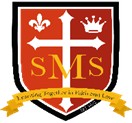 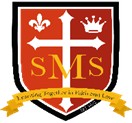 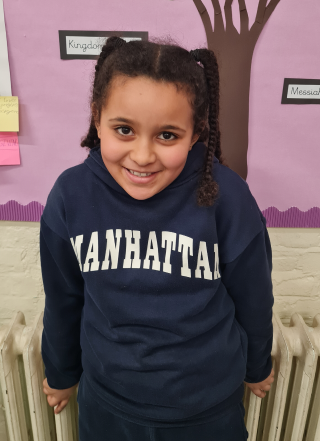 Year 4
Alessia
For being a passionate learner and giving me a very warm welcome!
Mr Choudhry
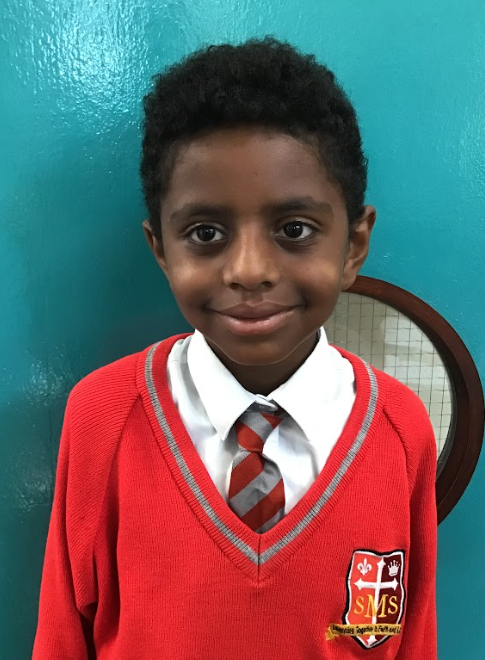 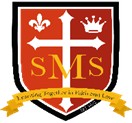 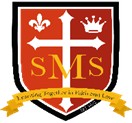 Year 5

Nazrawi

For hugely improved effort this week and showing what he can do.

Mr Larke
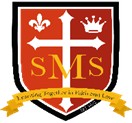 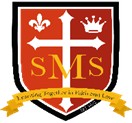 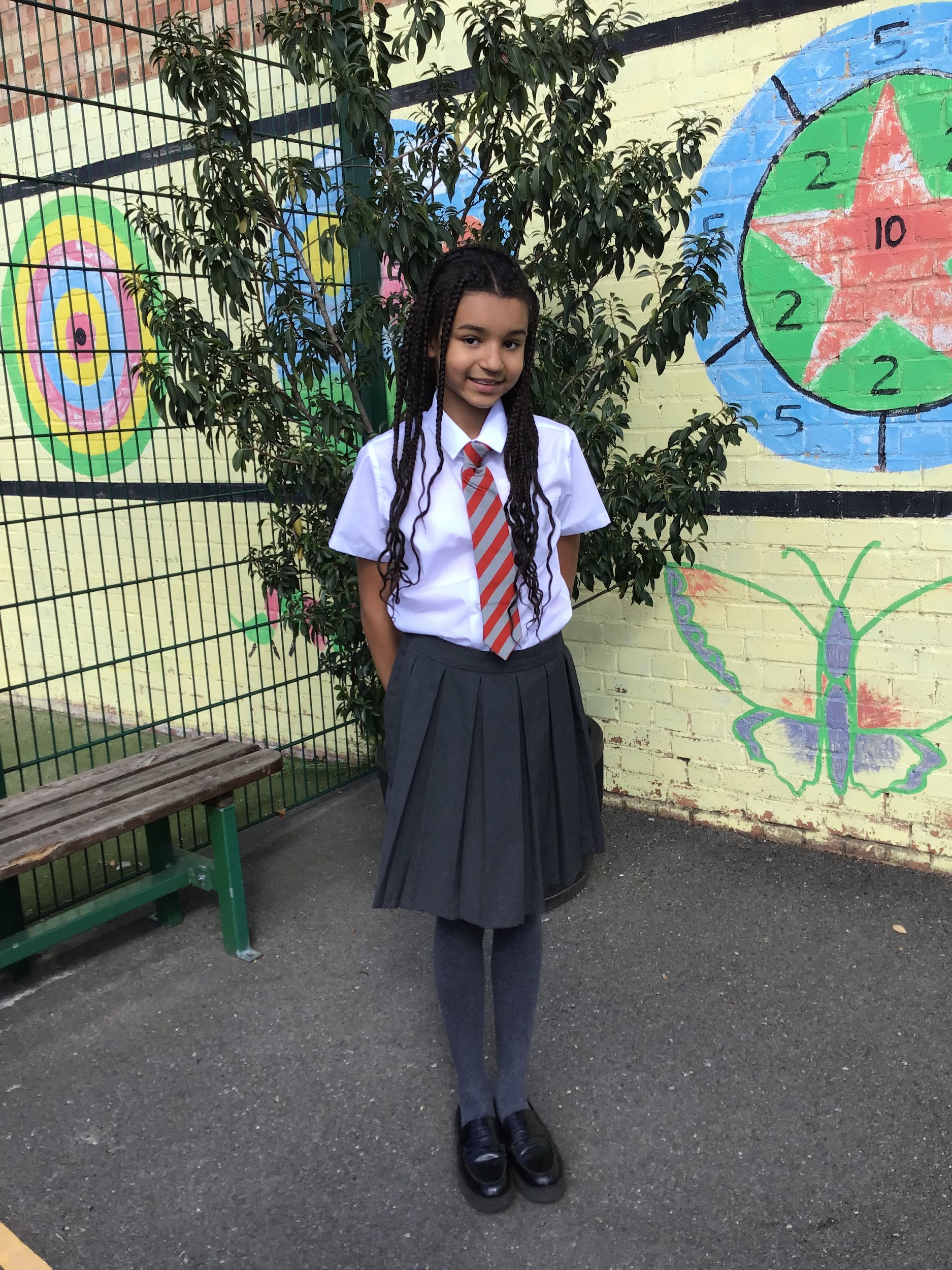 Year 6

Victoria

For incredible progress and consistency. Victoria is producing brilliant work and participating regularly in class.

Mr Cherfi and Mr Fowle
Star Readers
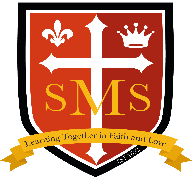 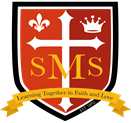 Y1 - Kai
Y2 - Victor
Y3 - Alfie
Y4 - Franzen
Y5 - Jericho 
Y6 - Stefan
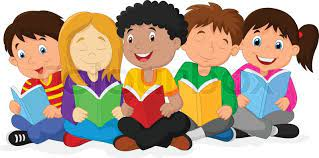 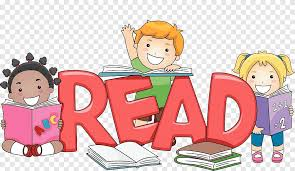 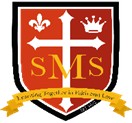 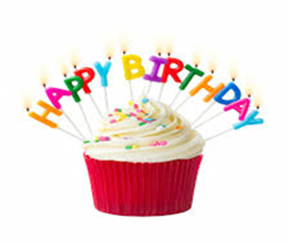 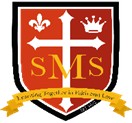 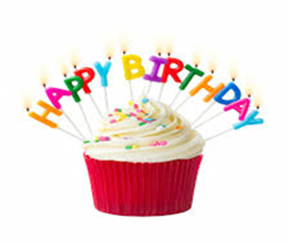 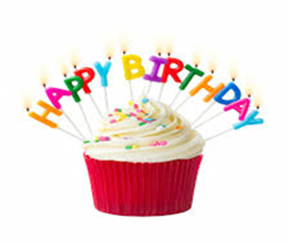 Ana-Laura - Y6
Albie - Yr1
House Points
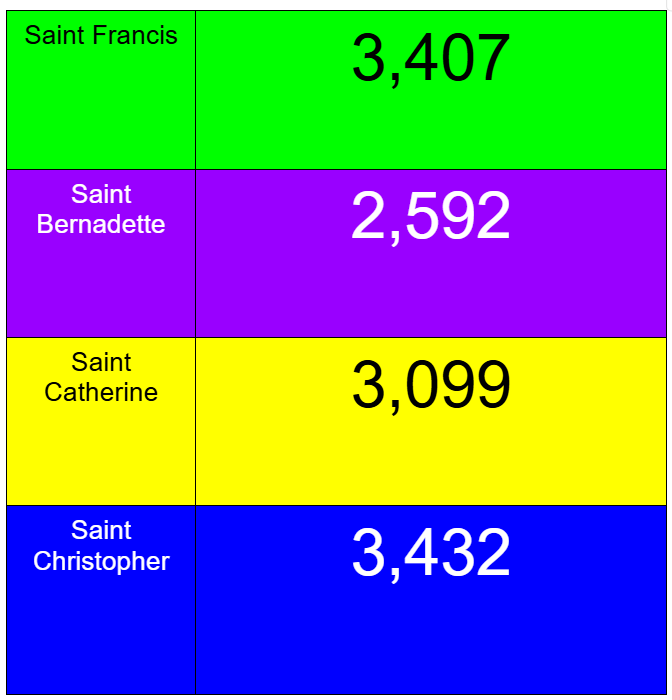 Pitch Winners KS2:
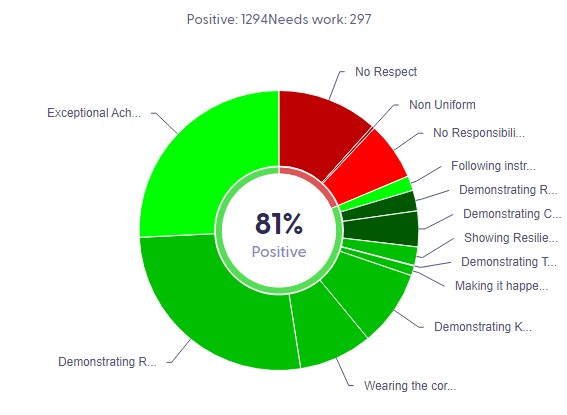 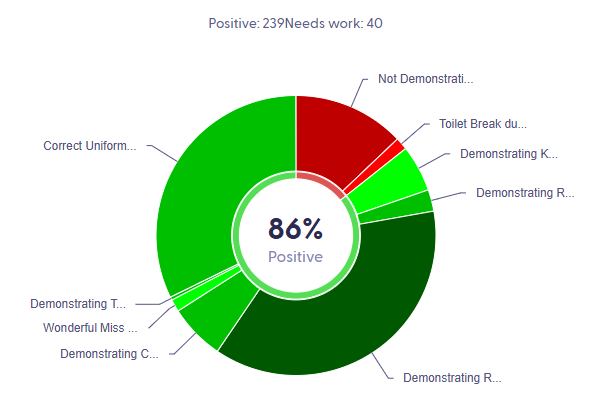 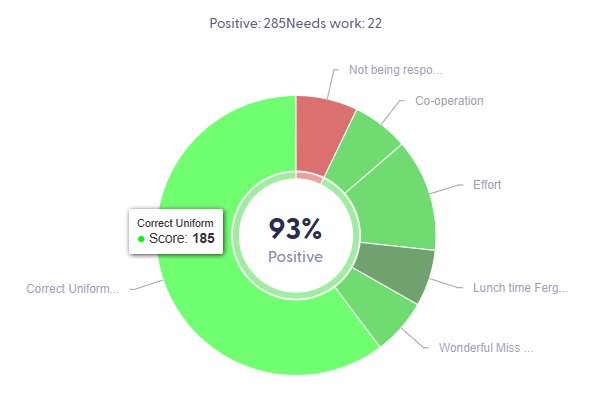 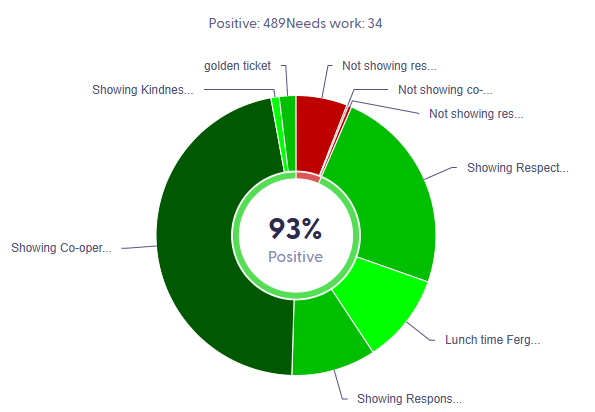 Attendance Leaders Spring Term:
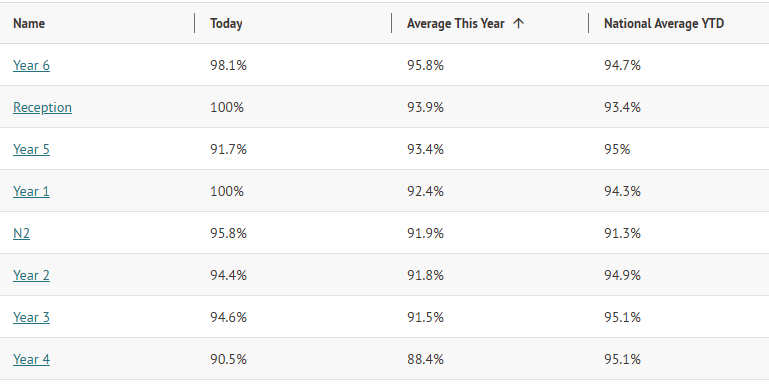 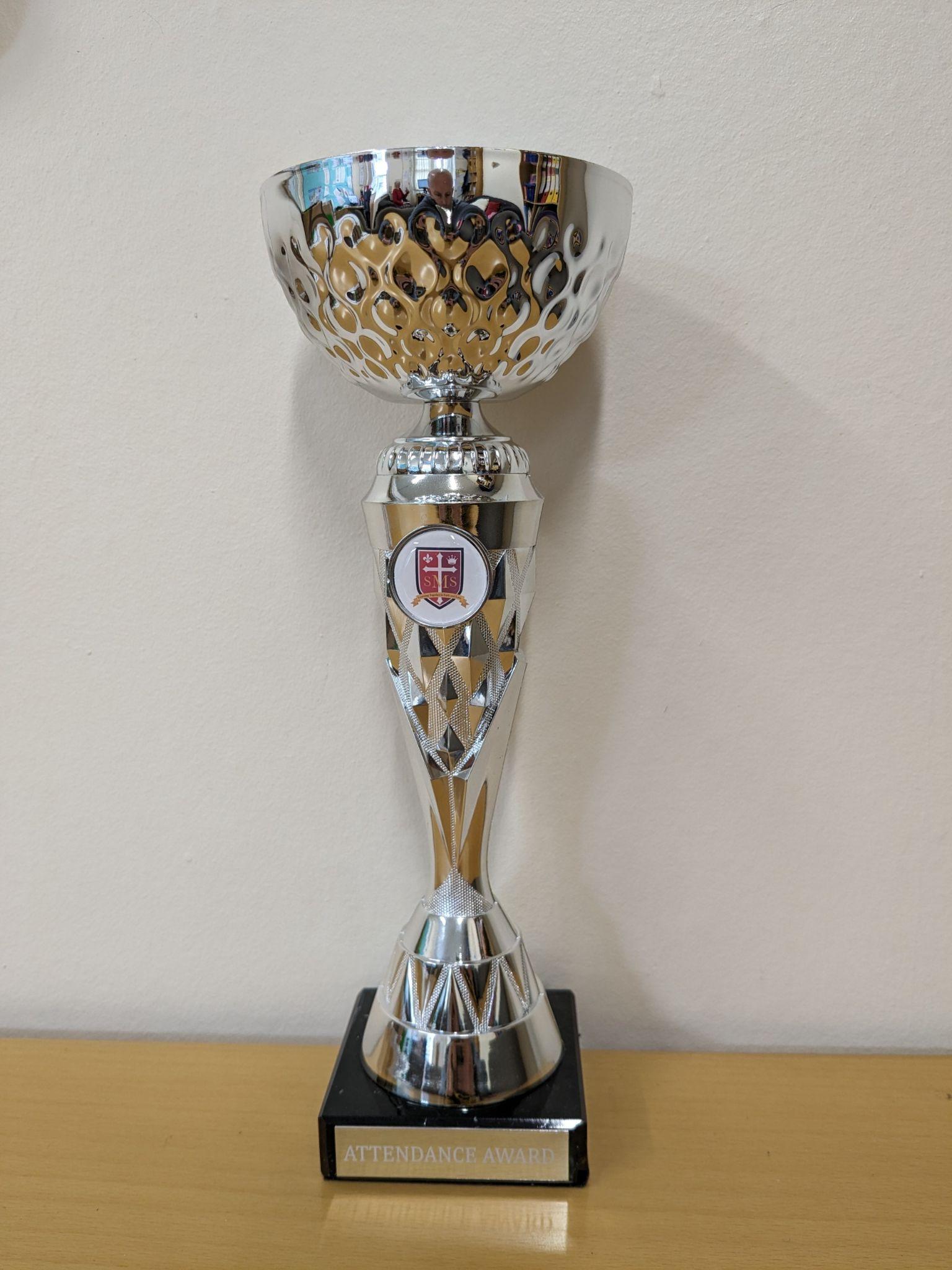 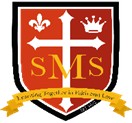 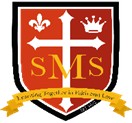 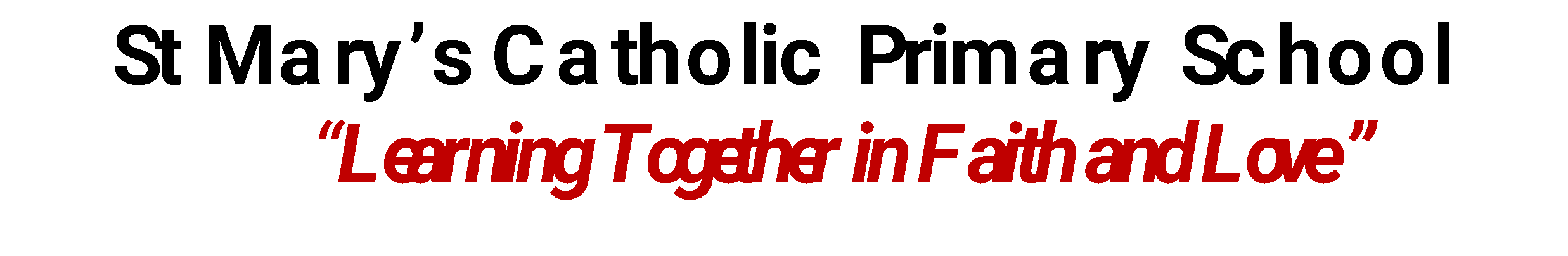 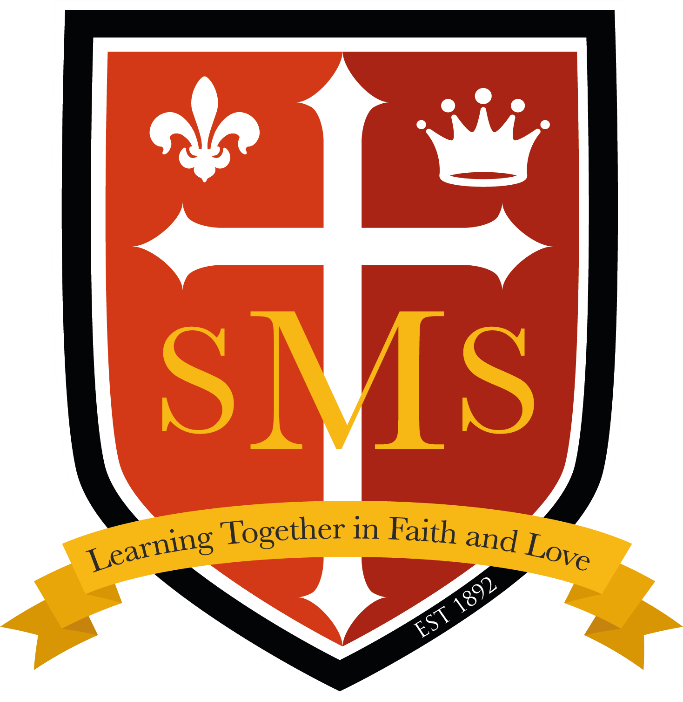 Whole School 
 Star of the Week 
Friday 28th February 2025
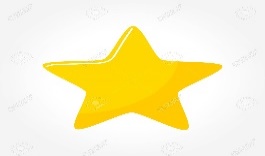 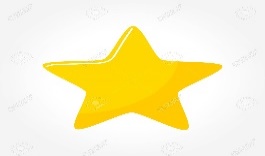